BANNER SLIDES
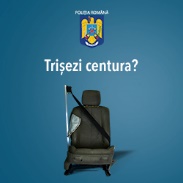 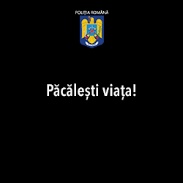 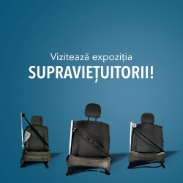 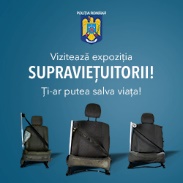